Здравствуй, Зимушка – Зима!
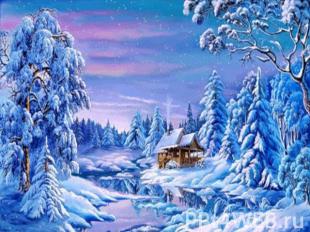 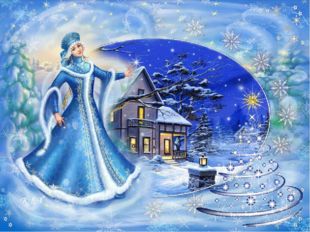 Здравствуй, Зимушка – зима!
Кто в лесу разносит новости?
Телеграмма
Свои владения сдала в отличном состоянии! 
Ушла в другие страны.
До свидания!
Осень.
телеграмма
Иду на смену осени.                                                                                                Несу снега белые, вьюги да метели.                                                                          До встречи.                                                                                                          Зима.
м
ЗАЯЦ
Поймаю – уши надеру!
Лиса
Станция Медведкино
Волк
Метро закрыто до весны, а  она мне уже снится!
Поёт зима – аукает…
Снег
Февраль
Зима
Снежинки
Лыжи
Мороз
Сосулька
Замёрзший ручей
Мороз
Рукавички
Санки
Найди лишнее слово
Иней, снег, цветок, лёд, снеговик.
Сосулька, снежинка, мороз, ягода, холод.
Трава, метель, мороз, вьюга, прорубь.
Наборщик
СНЕГОВИК
Спасибо, Зимушка – Зима!